Garrett Poppe, Liv Nguekap, Adrian Mirabel
CSUDH, Computer Science Department
Implementing Parallel processing of DBSCAN with Map reduce
Overview
Introduction to the topic
History and related work
Problem definition
Existing approaches to solving the problem
Description of proposed algorithm
Problems and solutions
The trend of the field
Conclusion
Introduction
Density-based spatial clustering of applications with noise (DBSCAN) is a data clustering algorithm proposed 1996.[1] 
“It is a density-based clustering algorithm: given a set of points in some space, it groups together points that are closely packed together (points with many nearby neighbors), marking as outliers points that lie alone in low-density regions (whose nearest neighbors are too far away).” 
“DBSCAN is one of the most common clustering algorithms and also most cited in scientific literature.”[2]
“In 2014, the algorithm was awarded the test of time award (an award given to algorithms which have received substantial attention in theory and practice) at the leading data mining conference, KDD.”[3]
Introduction
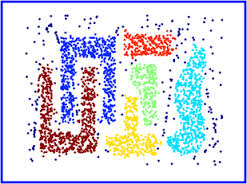 Motivation
Census survey data
Motivation
Face recognition(FaceVACS-DBScan)
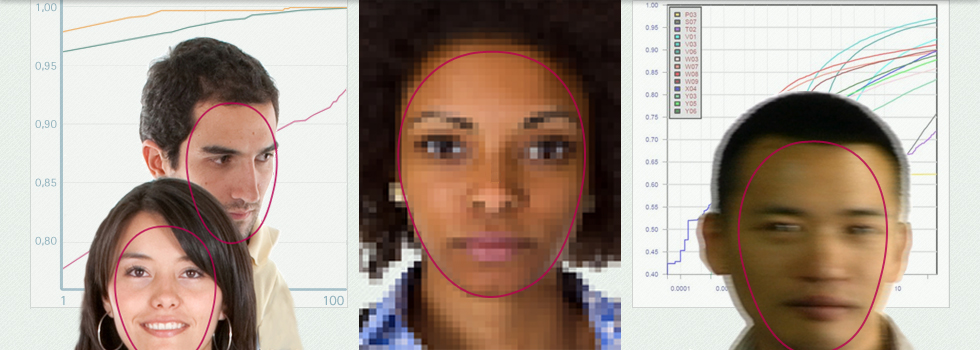 Motivation
Mining Biomedical Images with Density-based Clustering
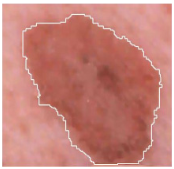 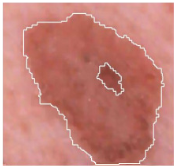 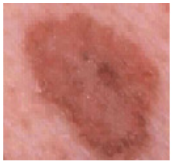 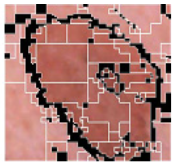 Motivation
Satellite image recognition
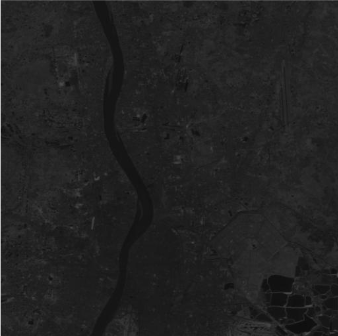 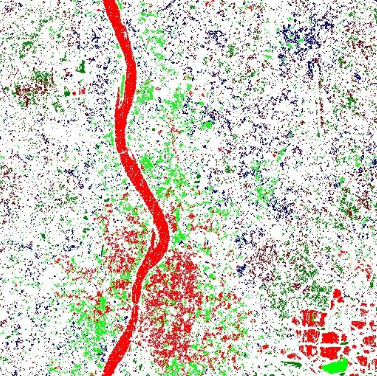 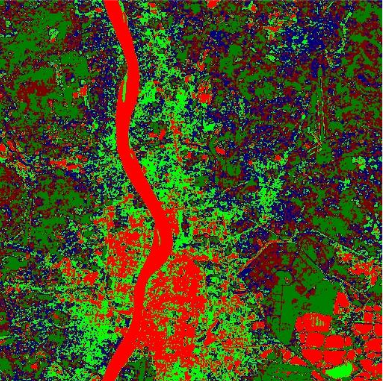 Problem
Requires user to input minPts and Eps
Parallelization  of DBSCAN is challenging as it exhibits an inherent sequential data access order.
O(nlog(n)) Best case
O(n²) Worst case
Current algorithms are done as a single task
Algorithm starts with first point and continues comparing to last point
Approaches to solve problem
CURE utilizes multiple representative points for each cluster that are generated by selecting well scattered points from the cluster and then shrinking them toward the center of the cluster by a specified fraction. This enables CURE to adjust well to the geometry of clusters having non-spherical shapes and wide variances in size.
PDSDBSCAN using  graph  algorithmic  concepts and using  a  tree-based  bottom-up  approach to construct the clusters, yields a better balanced workload distribution.  Implementation of the  algorithm  both  for  shared  and for distributed memory.
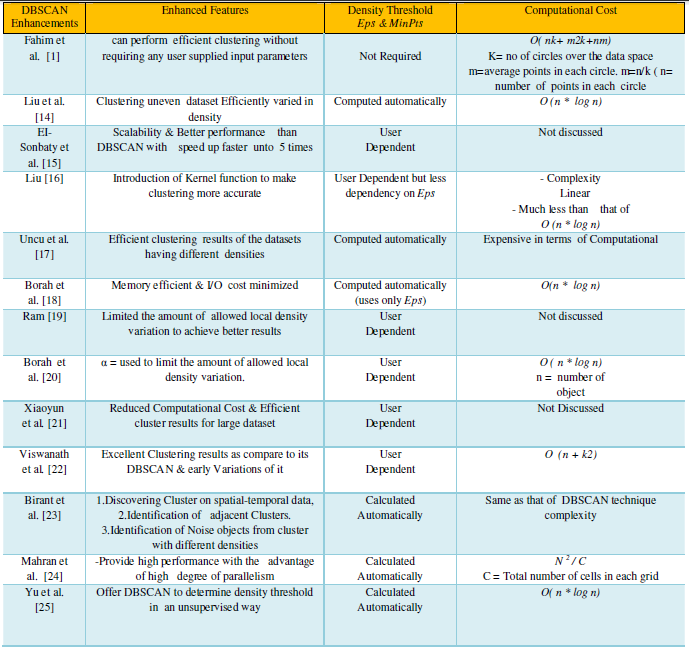 Current
Proposed Algorithm (Data Set)
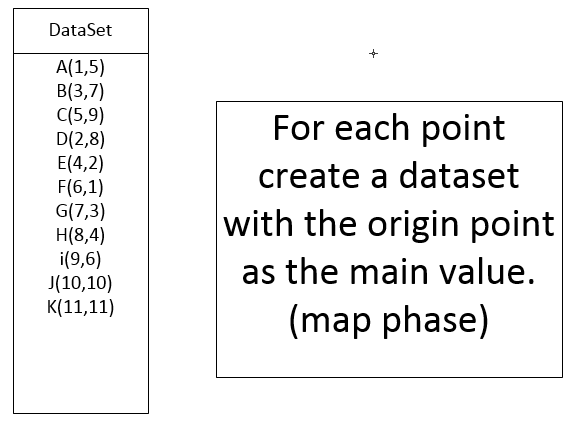 Proposed Algorithm (Data Set)
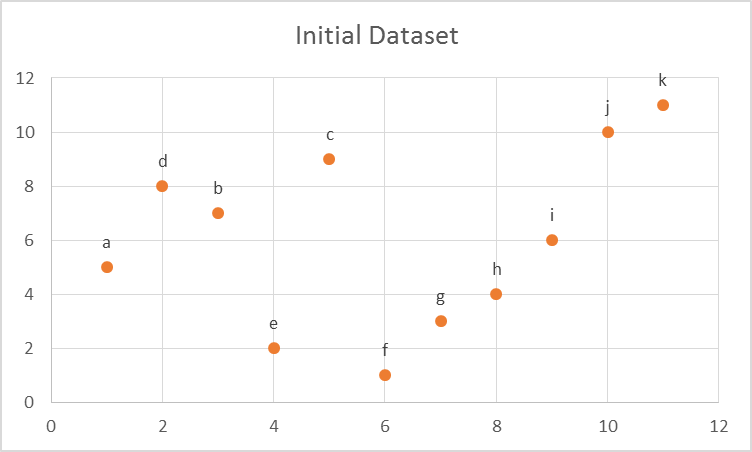 Proposed Algorithm (Map Tasks)
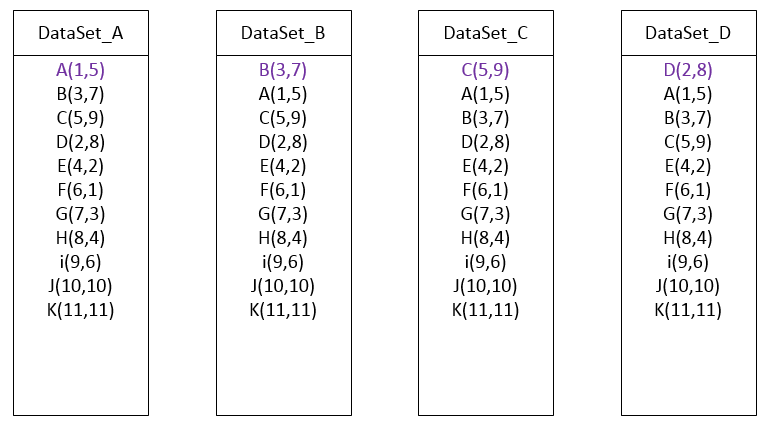 Proposed Algorithm (Map Tasks)
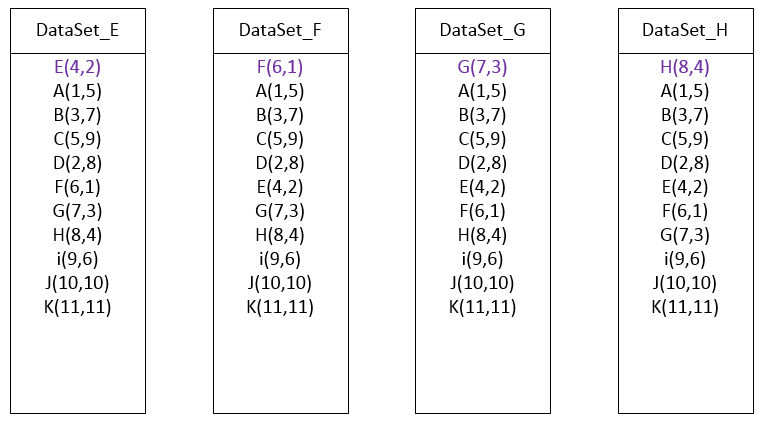 Proposed Algorithm (Map Tasks)
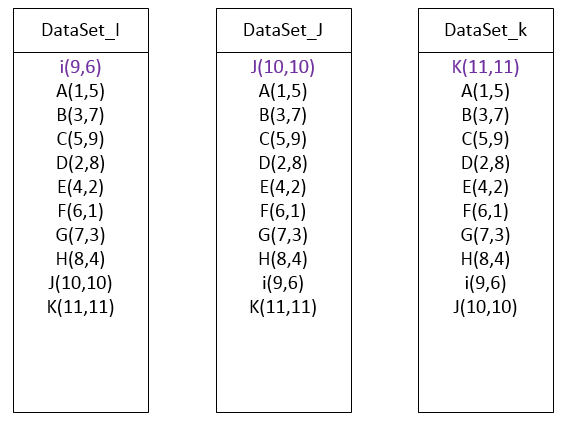 Proposed Algorithm (Map Function)
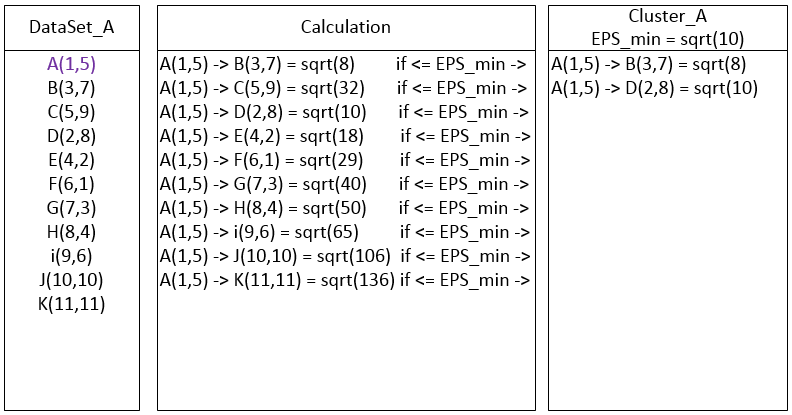 Proposed Algorithm (Map Function Results)
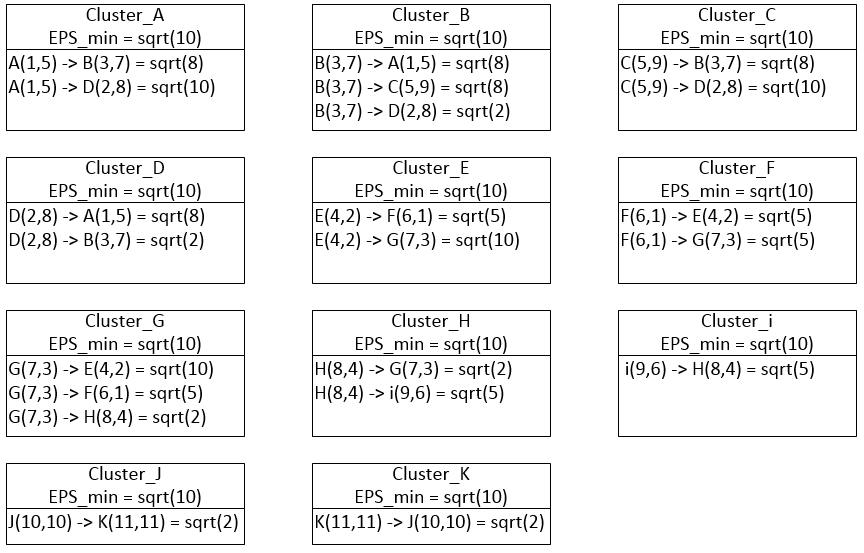 Proposed Algorithm (Reduce Function)
If MIN_pts = 2
Start at first cluster table.
Visit each cluster within table.
Add all points from visited table to first cluster table.
When all points are visited go to next unvisited cluster table.
Repeat step 1 until all tables are visited.
Omit any noise tables (a cluster table with less than 2 points).
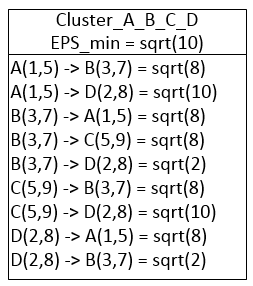 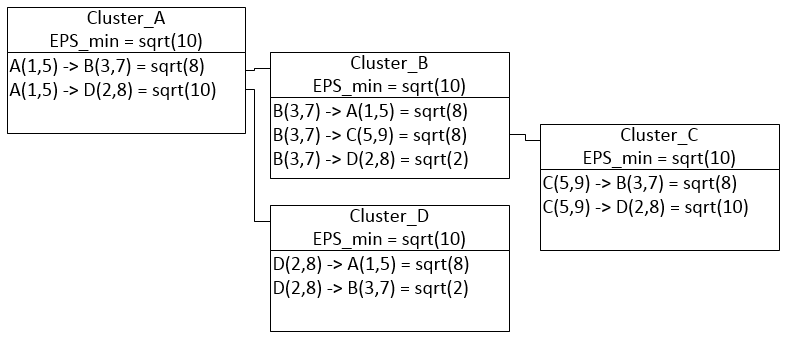 Proposed Algorithm (Reduce Function)
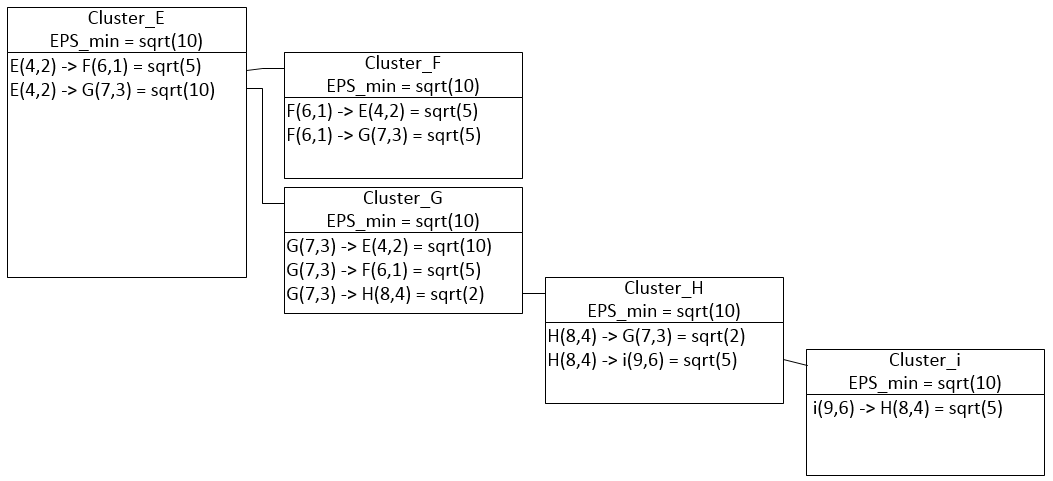 Proposed Algorithm (Final Clusters)
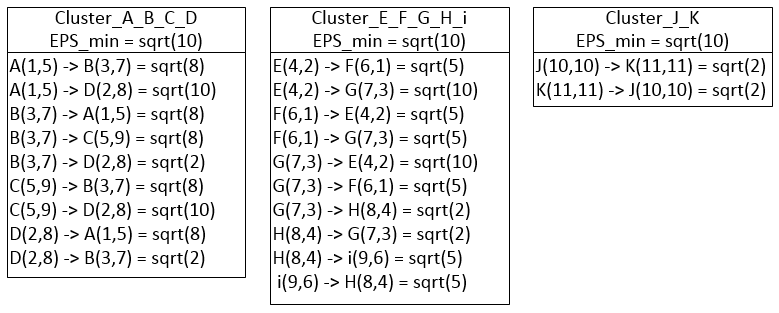 Proposed Algorithm (Final Clusters)
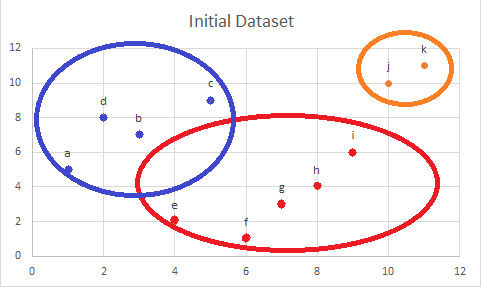 Proposed Algorithm (MIN_pts)
Clusters that do not contain the minimum number of points within the EPS_min, will be dropped during the reduce phase.
If MIN_pts = 4
Check ptsCntr for each cluster table visited and add only ptsCtr if it is > 4
Proposed Algorithm (MIN_pts)
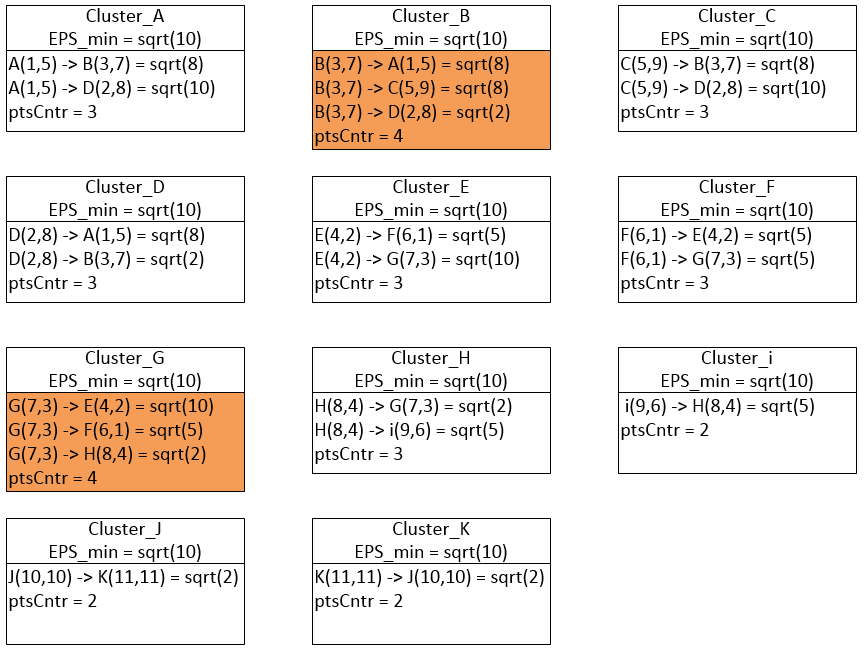 Proposed Algorithm (MIN_pts)
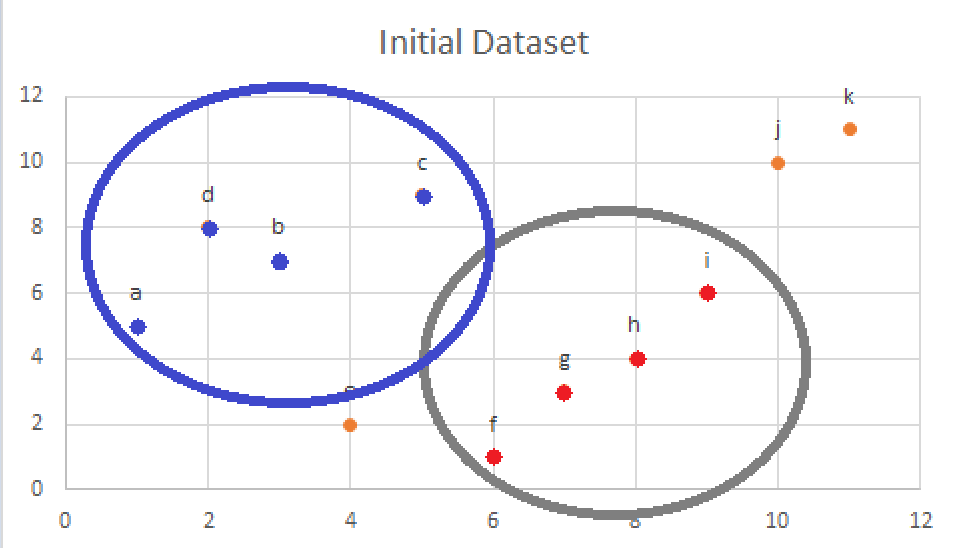 Anticipated problems and solutions
Dataset is too large for memory of a single node.
Split dataset into portions where the origin point is compared with each split during the map phase.
Combine all clusters created from split dataset during the reduce phase.
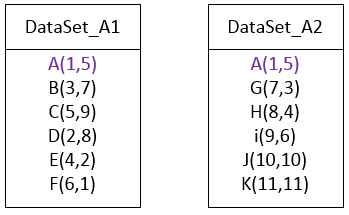 Trends and future research
Big Data requires parallel processing
Data collected is outgrowing processing power
Machine learning and AI can fill the need for analysis of large amounts of data
References
http://biarri.com/spatial-clustering-in-c-post-2-of-5-running-dbscan/
http://citeseerx.ist.psu.edu/viewdoc/download?doi=10.1.1.68.2719&rep=rep1&type=pdf
http://ieeexplore.ieee.org/stamp/stamp.jsp?arnumber=6814687&tag=1
http://delivery.acm.org/10.1145/2390000/2389081/a62-patwary.pdf?
[1] Ester, Martin; Kriegel, Hans-Peter; Sander, Jörg; Xu, Xiaowei (1996). Simoudis, Evangelos; Han, Jiawei; Fayyad, Usama M., eds. A density-based algorithm for discovering clusters in large spatial databases with noise. Proceedings of the Second International Conference on Knowledge Discovery and Data Mining (KDD-96). AAAI Press. pp. 226–231. ISBN 1-57735-004-9. CiteSeerX: 10.1.1.71.1980.
[2] Most cited data mining articles according to Microsoft academic search; DBSCAN is on rank 24, when accessed on: 4/18/2010
[3] "2014 SIGKDD Test of Time Award". ACM SIGKDD. 2014-08-18. Retrieved 2014-08-22.